Compiler für Eingebettete Systeme[CS7506]
Sommersemester 2014

Heiko Falk

Institut für Eingebettete Systeme/Echtzeitsysteme
Ingenieurwissenschaften und Informatik
Universität Ulm
Kapitel 8Register-Allokation
Inhalte der Vorlesung
Einordnung & Motivation der Vorlesung
Compiler für Eingebettete Systeme – Anforderungen & Abhängigkeiten
Interner Aufbau von Compilern
Prepass-Optimierungen
HIR Optimierungen und Transformationen
Instruktionsauswahl
LIR Optimierungen und Transformationen
Register-Allokation
Compiler zur WCETEST-Minimierung
Ausblick
© H. Falk | 14.03.2014
8 - Register-Allokation
Inhalte des Kapitels
Register-Allokation
Einführung
Register in Speicher-Hierarchien
Rolle der Register-Allokation
Lebendigkeitsanalyse
Lebenszeit von Registern
Verfahren zur Lebendigkeitsanalyse (life time analysis, LTA)
Register-Allokation durch Graph-Färbung
Interferenzgraphen
Verfahren zur Graph-Färbung
Sicheres Coalescing
© H. Falk | 14.03.2014
8 - Register-Allokation
Motivation
Speicher-Hierarchien ( Kapitel 7 – Scratchpad-Optimierungen)
Speicher sind um so effizienter bzgl. Laufzeit und Energieverbrauch, ...
... je kleiner sie sind, und ...
... je näher sie am Prozessor platziert sind.

Register
Speicher-Hierarchien von Rechnern werden üblicherweise mit Festplatten, Hauptspeicher und Caches angegeben (z.B. in der Werbung)
Aber: Register sind diejenigen Speicher, die unter allen Speichern am kleinsten und direkt im Prozessor enthalten sind.

 Register sind die effizientesten Speicher schlechthin.
© H. Falk | 14.03.2014
8 - Register-Allokation
Rolle der Register-Allokation
Register-Allokation (RA)
Abbildung atomarer Daten der LIR auf physikalische Register
Bestmögliche Ausnutzung der (knappen) Ressource von Prozessor-Registern
Wird als wichtigste Compiler-Optimierung überhaupt angesehen
Lexikalische
Analyse
Syntaktische
Analyse
Semantische
Analyse
Token-
Folge
Syntax-
Baum
Quell-
Code
High-
Level IR
Low-
Level IR
High-
Level IR
Code-
Optimierung
Instruktions-
Auswahl
Code-
Optimierung
Low-
Level IR
Low-
Level IR
Register-
Allokation
Instruktions-
Anordnung
ASM
Code
© H. Falk | 14.03.2014
8 - Register-Allokation
Abhängigkeit RA  Instruktionsauswahl
Möglichkeit 1: Instruktionsauswahl generiert Virtuellen Code
LIR verwendet beliebige Anzahl virtueller Register ( Kapitel 3)
RA muss jedes einzelne virtuelle Register auf ein physikalische Register abbilden.

Möglichkeit 2: Instruktionsauswahl generiert Stack-Zugriffe
Vor jedem USE eines Datums enthält die LIR einen Lade-Befehl, um das Datum vom Stack zu holen
Analog: Auf jedes DEF eines LIR-Datums folgt ein Schreib-Befehl
RA muss jedes LIR-Datum auf ein Prozessor-Register abbilden und so diese Lade-/Schreib-Befehle weitestgehend entfernen.

 Im Folgenden: Annahme von virtuellem Code (Möglichkeit 1)
© H. Falk | 14.03.2014
8 - Register-Allokation
Inhalte des Kapitels
Register-Allokation
Einführung
Register in Speicher-Hierarchien
Rolle der Register-Allokation
Lebendigkeitsanalyse
Lebenszeit von Registern
Verfahren zur Lebendigkeitsanalyse (life time analysis, LTA)
Register-Allokation durch Graph-Färbung
Interferenzgraphen
Verfahren zur Graph-Färbung
Sicheres Coalescing
© H. Falk | 14.03.2014
8 - Register-Allokation
Motivation
Wann ist eine Abbildung virtueller auf physikalische Register gültig?
Zwei virtuelle Register r0 und r1 dürfen nur dann auf das gleiche physikalische Register abgebildet werden, wenn
r0 und r1 niemals gleichzeitig „in Nutzung“ sind.

Wann ist ein virtuelles Register „in Nutzung“, wann nicht?
Lebendigkeitsanalyse (life time analysis, LTA) ermittelt, wann die Lebenszeiten von virtuellen Registern beginnen und enden
Ein virtuelles Register ist lebendig, wenn es einen Wert enthält, der in Zukunft noch gebraucht werden könnte
LTA basiert auf Kontrollflussgraph und DEF/USE-Informationen
© H. Falk | 14.03.2014
8 - Register-Allokation
Beispiel-Kontrollflussgraph
MOV r_a,0;		# r_a = 0
L1:	ADD r_b,r_a,1;	# r_b = r_a+1
ADD r_c,r_c,r_b;	# r_c = r_c+r_b
	MUL r_a,r_b,2;	# r_a = r_b*2
	JLT r_a,N,L1;	# if r_a<N goto L1
L2:	RET r_c;		# return r_c
Beachte: CFG-Knoten repräsentieren hier einzelne Instruktionen anstatt Basisblöcke( vgl. Kapitel 5)
Code enthält drei virtuelle Register:r_a, r_b, r_c
1
MOV r_a,0
2
ADD r_b,r_a,1
3
ADD r_c,r_c,r_b
4
MUL r_a,r_b,2
5
JLT r_a,N,L1
6
RET r_c
© H. Falk | 14.03.2014
8 - Register-Allokation
Beispiel: Lebenszeit von r_b
Ein Register ist lebendig, wenn es in Zukunft noch gebraucht werden könnte
LTA arbeitet „von der Zukunft“ in „die Vergangenheit“
Letztes USE von r_b: Knoten 4
r_b ist entlang Kante (3, 4) lebendig
Knoten 3 ist kein DEF von r_b
r_b ist entlang Kante (2, 3) auch lebendig
Knoten 2 definiert r_b:
Inhalt von r_b für Knoten 2 irrelevant
r_b ist entlang Kante (1, 2) nicht lebendig
1
MOV r_a,0
2
ADD r_b,r_a,1
3
ADD r_c,r_c,r_b
4
MUL r_a,r_b,2
5
JLT r_a,N,L1
6
RET r_c
© H. Falk | 14.03.2014
8 - Register-Allokation
Beispiel: Lebenszeit von r_a
Letztes USE von r_a: Knoten 5
r_a ist entlang Kante (4, 5) lebendig
Knoten 4 definiert r_a
r_a ist entlang Kante (3, 4) nicht lebendig
Knoten 2 ist ein USE von r_a:
r_a wird in Knoten 1 definiert
r_a ist entlang Kante (1, 2) lebendig
r_a ist aber auch entlang (5, 2) lebendig, da das DEF von r_a in Knoten 4 über den Schleifen-Rücksprung auch Knoten 2 erreicht
1
MOV r_a,0
2
ADD r_b,r_a,1
3
ADD r_c,r_c,r_b
4
MUL r_a,r_b,2
5
JLT r_a,N,L1
6
RET r_c
© H. Falk | 14.03.2014
8 - Register-Allokation
Beispiel: Lebenszeit von r_c
Letztes USE von r_c: Knoten 6
r_c ist entlang (5, 6) lebendig
r_c ist entlang (4, 5) und (3, 4) lebendig
Weiteres USE von r_c: Knoten 3
DEF von r_c in Knoten 3 erreicht über Schleifen-Rücksprung das USE in Knoten 3
r_c ist entlang (2, 3) und (5, 2) lebendig
Zusätzlich:
Da r_c außerhalb der Schleife nicht initialisiert ist: r_c ist entlang (1, 2) auch lebendig
1
MOV r_a,0
2
ADD r_b,r_a,1
3
ADD r_c,r_c,r_b
4
MUL r_a,r_b,2
5
JLT r_a,N,L1
6
RET r_c
© H. Falk | 14.03.2014
8 - Register-Allokation
Beispiel: Vollständige LTA
Lebenszeit von r_c überlappt sowohl die von r_a als auch die von r_b
r_c darf nicht das gleiche physikalische Register wie r_a erhalten
r_c darf nicht das gleiche physikalische Register wie r_b erhalten
Lebenszeiten von r_a und r_b sind disjunkt
r_a und r_b dürfen sich das selbe physikalische Register teilen
1
MOV r_a,0
2
ADD r_b,r_a,1
3
ADD r_c,r_c,r_b
4
MUL r_a,r_b,2
5
JLT r_a,N,L1
6
RET r_c
© H. Falk | 14.03.2014
8 - Register-Allokation
Definitionen zur LTA
Sei v ein Knoten des Kontrollflussgraphen
predv / succv	Menge aller Vorgänger/Nachfolger von v
defv / usev	Menge aller von v definierten/benutzten virtuellen			Register
Ein virtuelles Register r ist entlang einer CFG-Kante lebendig, wenn im CFG ein gerichteter Pfad von dieser Kante zu einer Benutzung von r existiert, der keine weitere Definition von r enthält.
Register r ist live-in an einem CFG-Knoten v, wenn r entlang irgendeiner in v eingehenden Kante lebendig ist.
Register r ist live-out an v, wenn r entlang irgendeiner aus v ausgehenden Kante lebendig ist.
© H. Falk | 14.03.2014
8 - Register-Allokation
Lebendigkeit von Virtuellen Registern
Sei v ein CFG-Knoten, r ein virtuelles Register
Wenn r ∈ usev:				r ist live-in an v
Wenn r an v live-in ist:			r ist live-out an						allen w ∈ predv
Wenn r an v live-out ist, und r  defv:	r ist live-in an v

Datenflussgleichungen zur Lebendigkeitsanalyse:
      = Menge aller Register, die an v live-in sind (       analog)
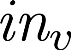 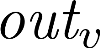 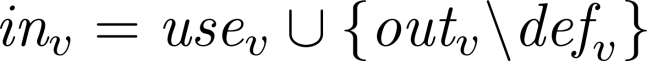 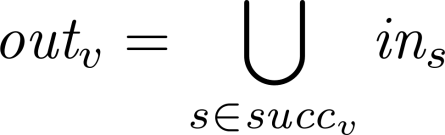 © H. Falk | 14.03.2014
8 - Register-Allokation
Algorithmus zur LTA
Gegeben: Kontrollflussgraph G = (V, E) auf Instruktionsebene
Vorgehensweise: Iteratives Lösen der Datenflussgleichungen
for ( <alle Knoten v ∈ V> )
do
for ( <alle Knoten v ∈ V in umgekehrt topologischer Folge> )
               ;
 
  

while (                                          für ein beliebiges v ∈ V )
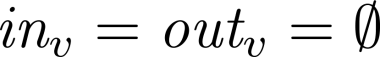 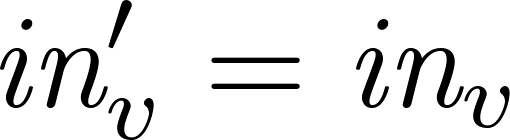 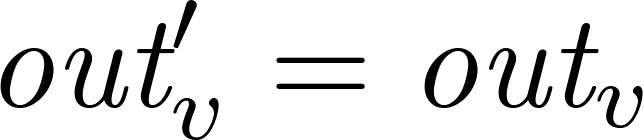 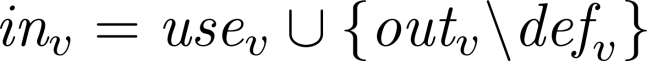 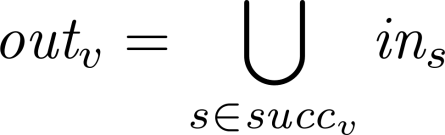 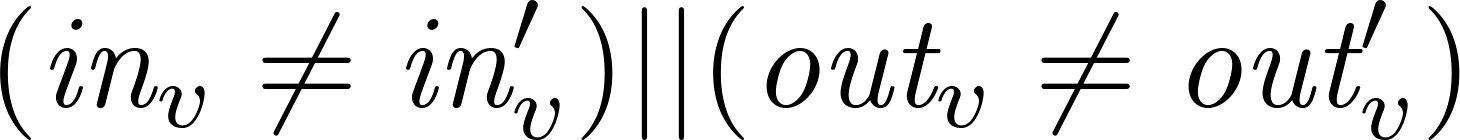 © H. Falk | 14.03.2014
8 - Register-Allokation
Bemerkungen
Umgekehrt topologische Reihenfolge
Erzeuge Graph G´ aus dem Kontrollflussgraphen G, indem alle Kanten herumgedreht werden
Führe Durchlauf durch G´ in Tiefensuche (depth first search, DFS) durch, beginnend bei den Quellen von G´, d.h. den Knoten ohne eingehende Kanten
Kehre die Reihenfolge, in der Knoten von G´ beim DFS-Durchlauf besucht werden, um

Beispiel von Folie 10
DFS-Reihenfolge des „umgedrehten“ Graphen: 1, 2, 3, 4, 5, 6
Umgekehrt topologische Reihenfolge: 6, 5, 4, 3, 2, 1
© H. Falk | 14.03.2014
8 - Register-Allokation
Inhalte des Kapitels
Register-Allokation
Einführung
Register in Speicher-Hierarchien
Rolle der Register-Allokation
Lebendigkeitsanalyse
Lebenszeit von Registern
Verfahren zur Lebendigkeitsanalyse (life time analysis, LTA)
Register-Allokation durch Graph-Färbung
Interferenzgraphen
Verfahren zur Graph-Färbung
Sicheres Coalescing
© H. Falk | 14.03.2014
8 - Register-Allokation
Graph-Färbung und Register-Allokation (1)
Definition (Graph-Färbung)
Sei G = (V, E) ein ungerichteter Graph, K  ℕ
Das Problem der Graph-Färbung besteht darin, jedem Knoten v ∈ V eine eindeutige Farbe                           zuzuweisen, so dass gilt:
(Keine zwei benachbarten Knoten dürfen die gleiche Farbe haben)

Idee einer Register-Allokation mit Graph-Färbung
Erzeuge Graphen G mit einem Knoten v pro virtuellem Register
Färbe G mit K Farben, wobei der betrachtete Ziel-Prozessor über K physikalische Register verfügt
Die Farbe kv gibt an, welches physikalische Register das zu v gehörende virtuelle Register belegt
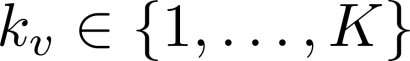 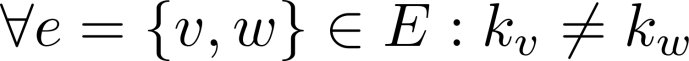 © H. Falk | 14.03.2014
8 - Register-Allokation
Graph-Färbung und Register-Allokation (2)
Definition (Interferenzgraph)
Für eine gegebene LIR sei Rv = {r1, ..., rn} die Menge aller virtuellen Register, Rp = {R1, ..., RK} die Menge aller physikalischen Register.
Der Interferenzgraph ist ein ungerichteter Graph G = (V, E) mit
V = Rv  Rp und
e = {v, w} ∈ E wenn v und w niemals das gleiche physikalische Register haben dürfen, d.h. wenn v und w interferieren.

Register-Interferenz: Zwei Register ri und ...
... rj interferieren, wenn sich ihre Lebenszeiten überlappen.
... Rj interferieren, wenn eine LIR-Operation op ri verwendet, op aber nicht das physikalische Register Rj adressieren kann.
© H. Falk | 14.03.2014
8 - Register-Allokation
Graph-Färbung und Register-Allokation (3)
Spezialfall Register-Transfers





Lebenszeiten von r0 und r1 überlappen sich: streng genommen müsste eine Kante {r0, r1} in G eingefügt werden.
Aber: {r0, r1} ist unnötig, da r0 und r1 den gleichen Wert enthalten. r0 und r1 dürfen das gleiche physikalisches Register haben.
Es wird in diesem speziellen Fall keine Kante {r0, r1} erzeugt
Falls später r0 und r1 die gleiche Farbe k haben, ist die MOV-Operation überflüssig und kann ohne weiteres entfernt werden
MOV r0, r1;			/* DEF: r0, USE: r1 */
	...
	ADD ri, rj, r0;			/* USE: r0 */
	...
	MUL rk, rl, r1;			/* USE: r1 */
© H. Falk | 14.03.2014
8 - Register-Allokation
Erzeugung des Interferenzgraphen (1)
Gegeben
LIR L
Menge Rp = {R1, ..., RK} aller physikalischen Register

Basis-Algorithmus
                                         ;
for ( <alle Funktionen f ∈ L> )
for ( <alle Basisblöcke b ∈ f> )
for ( <alle Instruktionen i ∈ b> )
                           ;
for ( <alle Paare (rj, rk) mit rj ∈ defi und rk ∈ live, j ≠ k> )
if ( !isMOV( i ) || ( isMOV( i ) && ( rk  usei ) ) )E = E  {rj, rk};
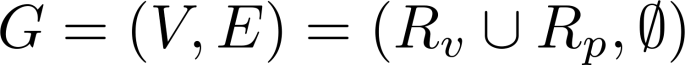 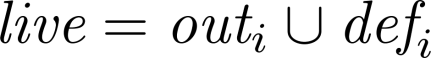 © H. Falk | 14.03.2014
8 - Register-Allokation
Erzeugung des Interferenzgraphen (2)
Erweiterung des Basis-Algorithmus
Maschinenabhängige Interferenzen müssen nach Ablauf des Basis-Algorithmus explizit in G nachgetragen werden, z.B. wenn
eine LIR-Operation nicht sämtliche Register adressieren kann.
Konventionen zum Aufruf von / Rücksprung aus Funktionen erzwingen, dass Funktionsparameter bzw. Rückgabewerte in ganz bestimmten Registern vorliegen (sog. Calling Conventions).
die Nutzung von extended Registern ( Kapitel 2) weitere Einschränkungen nach sich zieht: Für ein virtuelles extended Register E_0, bestehend aus den Teilen d_1 und d_2, muss erreicht werden, dass stets d_1 auf ein gerades und d_2 auf das nachfolgende ungerade physikalische Register abgebildet wird.
© H. Falk | 14.03.2014
8 - Register-Allokation
Graph-Färbung per Vereinfachung (1)
Initialisierung: Aufbau des Interferenzgraphen G
 Vereinfachung: Sukzessiv werden solche Knoten v aus G entfernt und auf einen Stack S gelegt, die kleineren Grad als K haben, d.h. die höchstens K-1 Nachbarn haben.( Solche Knoten sind immer K-färbbar, da es in der Nachbarschaft von v immer mindestens eine freie Farbe für v geben muss.)
 Spilling: Schritt 2 stoppt, wenn alle Knoten Grad ≥ K haben. Ein Knoten v wird ausgewählt, als potentieller Spill markiert, aus G entfernt und auf S gelegt( Spilling = Ein-/Auslagern von Registerinhalten in den/aus dem Speicher, falls kein physikalisches Register mehr frei ist.)
 Wiederhole Vereinfachung und Spilling, bis G = Ø.
© H. Falk | 14.03.2014
8 - Register-Allokation
Graph-Färbung per Vereinfachung (2)
Färbung: Sukzessiv werden Knoten v vom Stack S entfernt und wieder in G eingefügt. Ist v kein potentieller Spill, so muss v färbbar sein. Ist v ein potentieller Spill, so kann v färbbar sein. Weise v in beiden Fällen eine freie Farbe kv zu. Ist ein potentieller Spill nicht färbbar, wird v als echter Spill markiert.
 Spill-Code-Generierung: Für jeden echten Spill v wird vor jedem USE von v eine Lade-Operation eingefügt, und nach jedem DEF von v eine Schreib-Operation.( Damit zerfällt die Lebenszeit des virtuellen Registers v in viele kleine Intervalle, die in einer der nächsten Runden des Algorithmus gefärbt werden.)
 Neustart: Falls G noch ungefärbte Knoten enthält, gehe zu Schritt 1.
 MOV-Operationen mit Quellregister = Zielregister werden entfernt.
© H. Falk | 14.03.2014
8 - Register-Allokation
Coalescing (1)
Register-Transfers
Beim Aufbau des Interferenzgraphen wurden für MOV-Operationen keine künstlichen Kanten eingefügt, in der Hoffnung, dass Ziel und Quelle der MOV-Operation zusammenfallen.
Aber: Der Algorithmus zur Graph-Färbung von Folien 25 & 26 erzwingt nicht, dass Ziel und Quelle auch tatsächlich zusammenfallen.

Register-Coalescing
Für einen Register-Transfer MOV r0, r1 mit nicht interferierenden Quell- und Ziel-Registern vereinigt Coalescing im Interferenzgraph die Knoten von r0 und r1, so dass bei anschließender Graph-Färbung r0 und r1 zwingend die gleiche Farbe erhalten.
© H. Falk | 14.03.2014
8 - Register-Allokation
Coalescing (2)
Effekte des Coalescings	MOV r0, r1;






Vorteil des Coalescings: Unnötige Register-Transfers entfallen, Maschinenbefehle legen ihre Resultate direkt in dem Register ab, in dem diese effektiv gebraucht werden.
Nachteil: Verschmolzener Knoten hat höheren Grad als ursprüngliche Knoten, d.h. der Interferenzgraph kann nach Coalescing u.U. nicht mehr K-färbbar sein, während dies vorher u.U. zutraf.
r0/
r1
r0
r1
© H. Falk | 14.03.2014
8 - Register-Allokation
Coalescing (3)
Sicheres Coalescing
Coalescing heißt sicher, wenn niemals ein vorher K-färbbarer Interferenzgraph nach dem Coalescing nicht mehr K-färbbar ist.
Sicheres Coalescing entfernt somit u.U. nicht sämtliche möglichen Register-Transfers aus dem Code.
Aber: verbleibende MOV-Operationen sind stets besser als Spill-Code-Generierung für nicht K-färbbaren Interferenzgraphen.

Ablauf
Coalescing wird nach Vereinfachung und vor Spilling ausgeführt. Ist Coalescing möglich, wird der Graph danach weiter vereinfacht.
Vereinfachung entfernt nur solche Knoten v aus G, die weder Quelle noch Ziel einer MOV-Operation sind.
© H. Falk | 14.03.2014
8 - Register-Allokation
Coalescing (4)
Sicheres Coalescing nach Briggs
Verschmelze zwei Knoten v0 und v1 nur dann, wenn der resultierende Knoten v0/v1 weniger als K Nachbarn mit Grad ≥ K hat.
Hat v0/v1 nach Coalescing weniger als K Nachbarn mit Grad ≥ K, so müssen vor dem Coalescing v0 und v1 jeweils für sich betrachtet auch weniger als K Nachbarn mit Grad ≥ K haben.
Ist der Interferenzgraph vor dem Coalescing K-färbbar, so ist er es hinterher auch, da v0/v1 in einer nachfolgenden Vereinfachung entfernt wird.
Coalescing nach Briggs ist sicher.
© H. Falk | 14.03.2014
8 - Register-Allokation
Coalescing (5)
Sicheres Coalescing nach George
Verschmelze zwei Knoten v0 und v1 nur dann, wenn für jeden Nachbarn vi von v0 gilt: entweder interferiert vi mit v1, oder vi hat Grad kleiner als K.
Nachbarn vi mit Grad < K haben auch nach dem Coalescing Grad < K und werden somit in nachfolgender Vereinfachung entfernt.
Andere Nachbarn vi, die vor dem Coalescing mit v1 interferieren, haben per Definition zwei Kanten {vi, v0} und {vi, v1}.Nach dem Coalescing fallen diese beiden Kanten zu einer Kante{vi, v0/v1} zusammen, so dass die Grade der beteiligten Knoten nur geringer werden können.
Coalescing nach George ist sicher.
© H. Falk | 14.03.2014
8 - Register-Allokation
Literatur
Lebendigkeitsanalyse und Register-Allokation
Andrew W. Appel. Modern compiler implementation in C. Cambridge University Press, 2004.ISBN 0-521-60765-5
© H. Falk | 14.03.2014
8 - Register-Allokation
Zusammenfassung
Lebendigkeitsanalyse
Ermittlung des Beginns/Endes der Lebenszeiten von Registern
Virtuelle Register dürfen sich nur dann ein physikalisches Register teilen, wenn sie nicht gleichzeitig lebendig sind
Iteratives Lösen von Datenflussgleichungen

Register-Allokation durch Graph-Färbung
Interferenzgraph G modelliert überlappende Lebenszeiten virtueller Register sowie zusätzliche Randbedingungen
Färbung von G repräsentiert Abbildung virtueller auf physikalische Register
Graph-Färbung durch iteriertes Vereinfachen, Spilling und Färben
Sicheres Coalescing zum Entfernen von Register-Transfers
© H. Falk | 14.03.2014
8 - Register-Allokation